Đã bao giờ em từng thảo luận nhóm để cùng tìm ra nguyên nhân dẫn đến kết quả của một sự việc, sự kiện nào đó chưa? Em nhận thấy thảo luận nhóm cho ta những lợi ích gì?
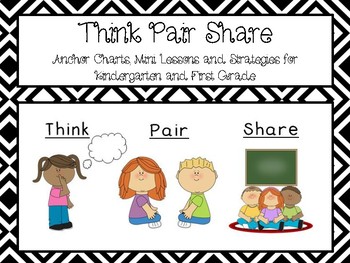 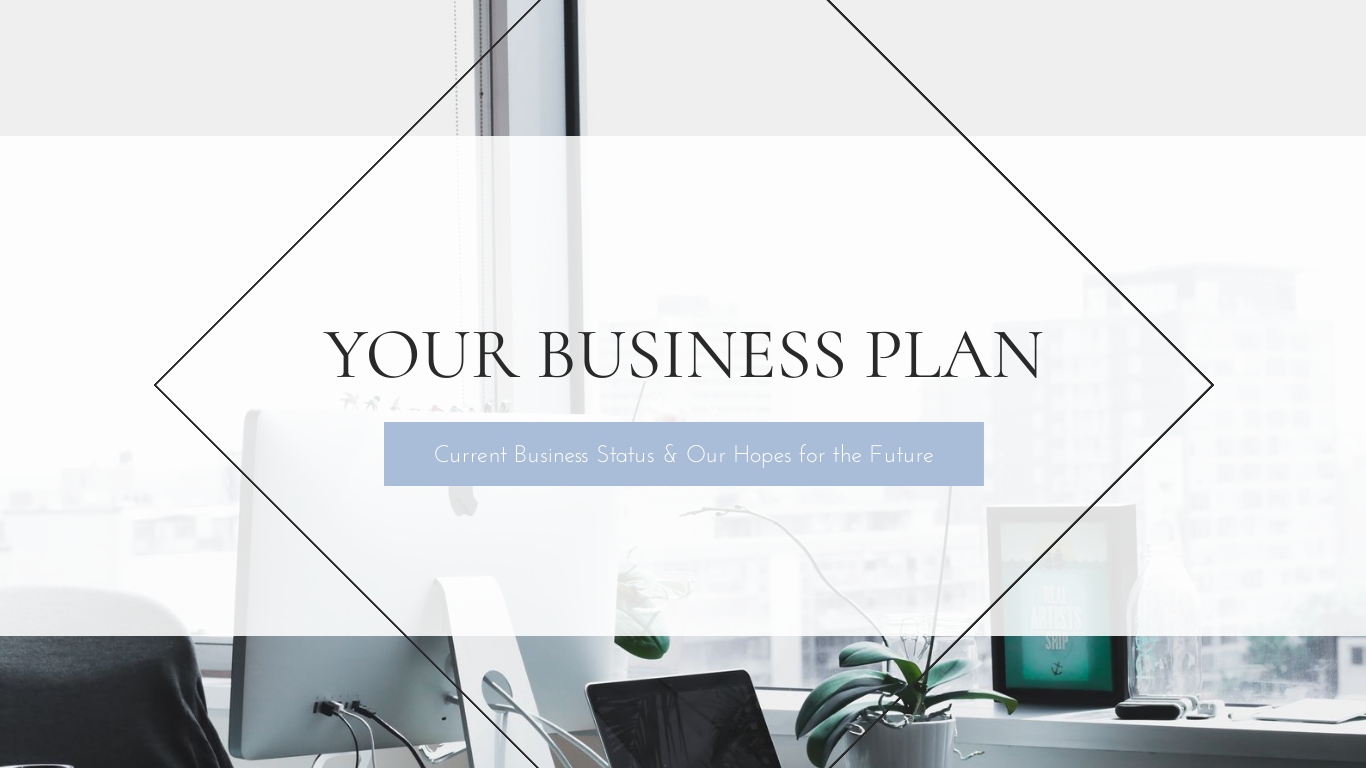 Thảo luận nhóm về một vấn đề
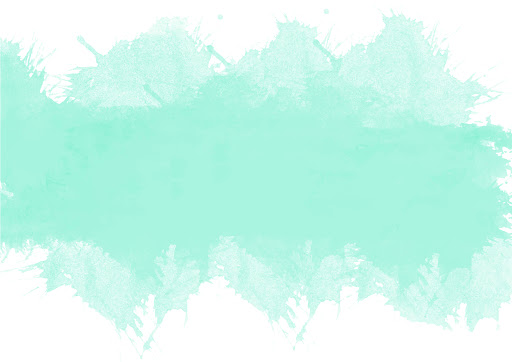 I. Định hướng
[Speaker Notes: Giáo án của Hạnh Nguyễn: https://www.facebook.com/HankNguyenn]
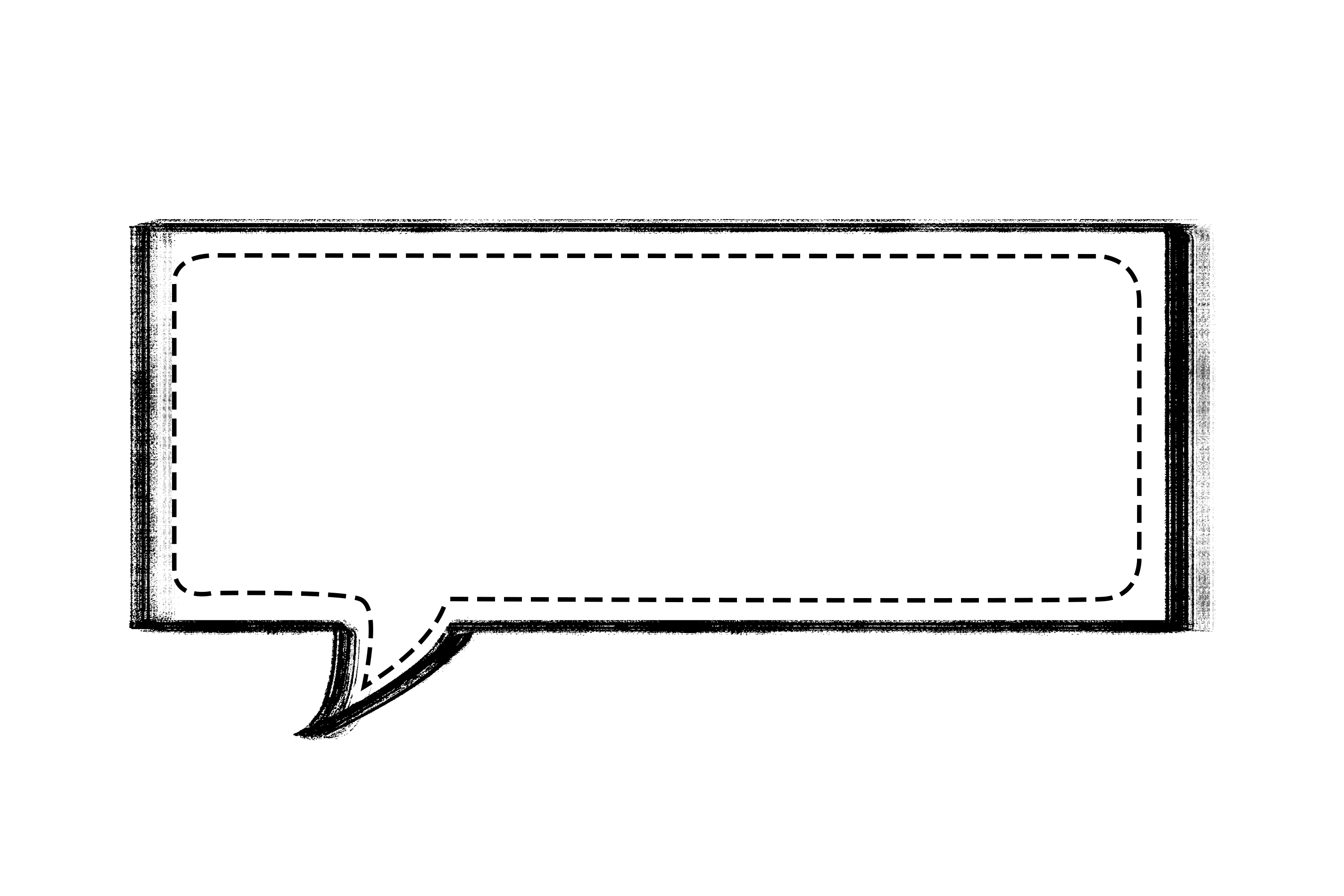 Vấn đề thảo luận: Nguyên nhân dẫn đến kết quả của một sự việc, sự kiện
[Speaker Notes: Các em ạ, kết quả của một sự việc, sự kiện có thể do một hay nhiều nguyên nhân. Ví dụ như em làm được bài có thể vì em đã chuẩn bị bài ở nhà nên cô nói các em tiếp thu nhanh hơn, vì các em chú ý nghe giảng và vì các em chịu khó luyện tập ... Bây giờ, các em sẽ cùng nhau thảo luận và làm phiếu học tập số 1 cho cô nhé!]
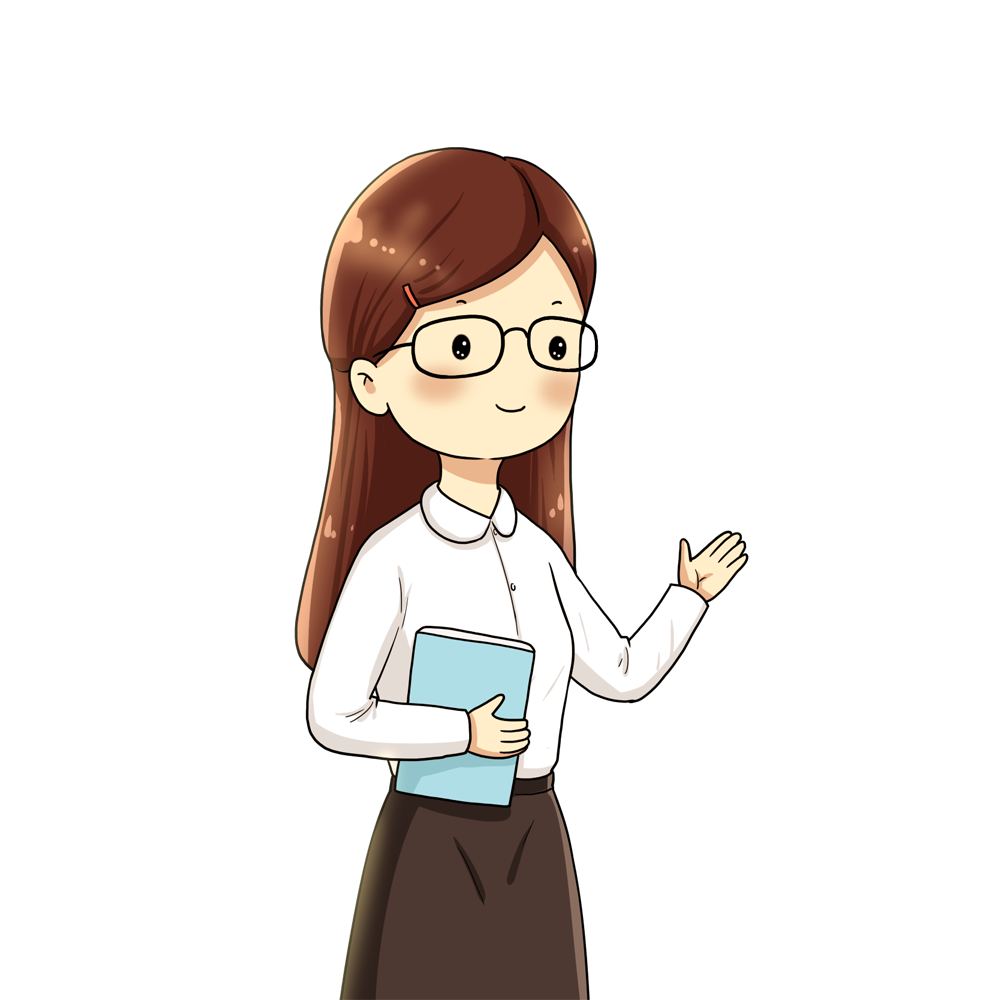 1/ Khái niệm
Thảo luận nhóm về nguyên nhân dẫn đến kết quả của một sự việc, sự kiện là nêu ý kiến của cá nhân và trao đổi, thảo luận để thống nhất trong nhóm về những nguyên nhân dẫn đến kết quả ấy
1
1
Xác định sự việc, sự kiện
1
1
1
1
1
1
1
1
Nêu kết quả của sự việc, sự kiện
2/ Yêu cầu khi thảo luận nhóm
Chỉ ra các nguyên nhân dẫn đến kết quả của sự việc, sự kiện
Trao đổi, thảo luận về nguyên nhân mà các thành viên trong nhóm nêu ra, thống nhất ý kiến trong nhóm
3/ Các bước
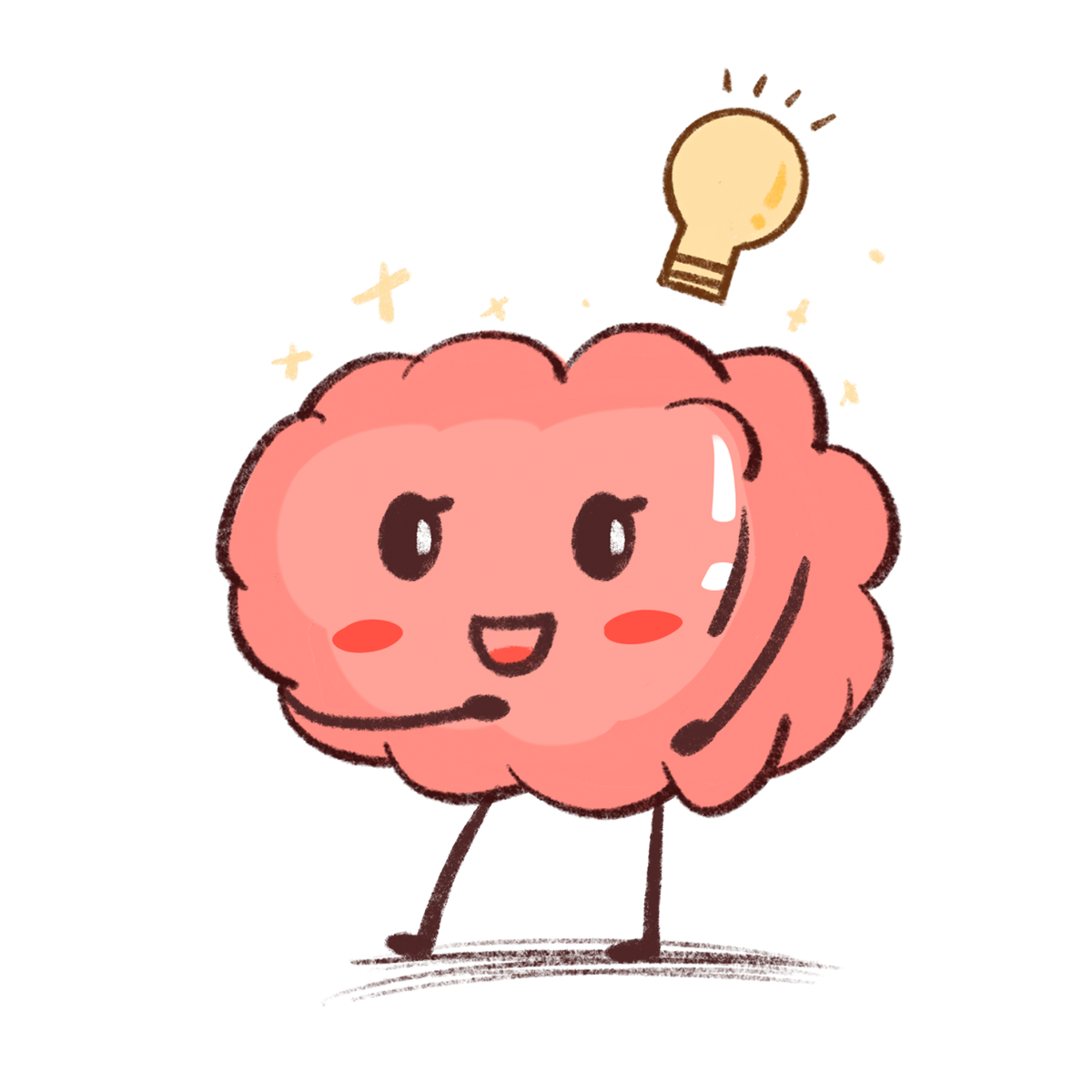 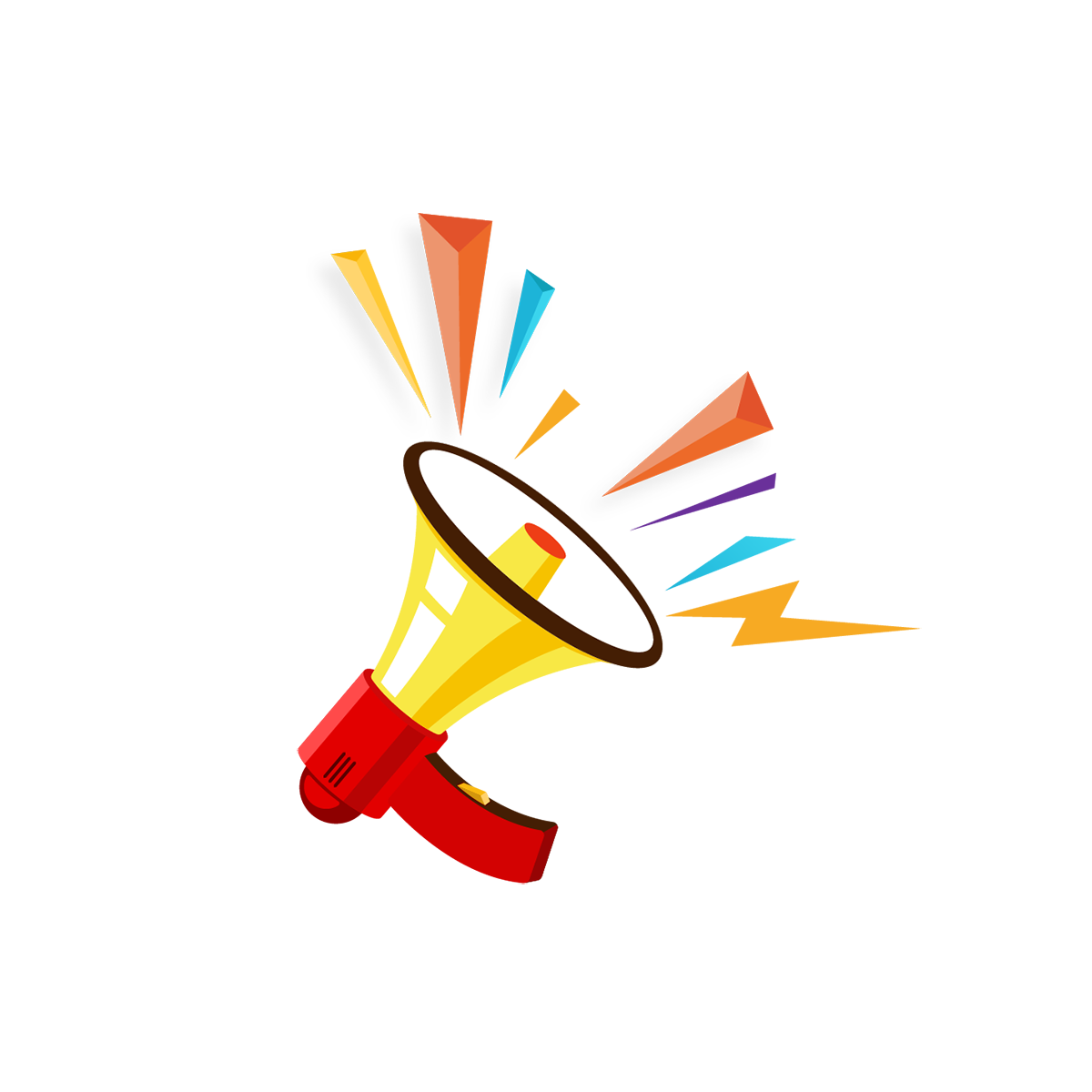 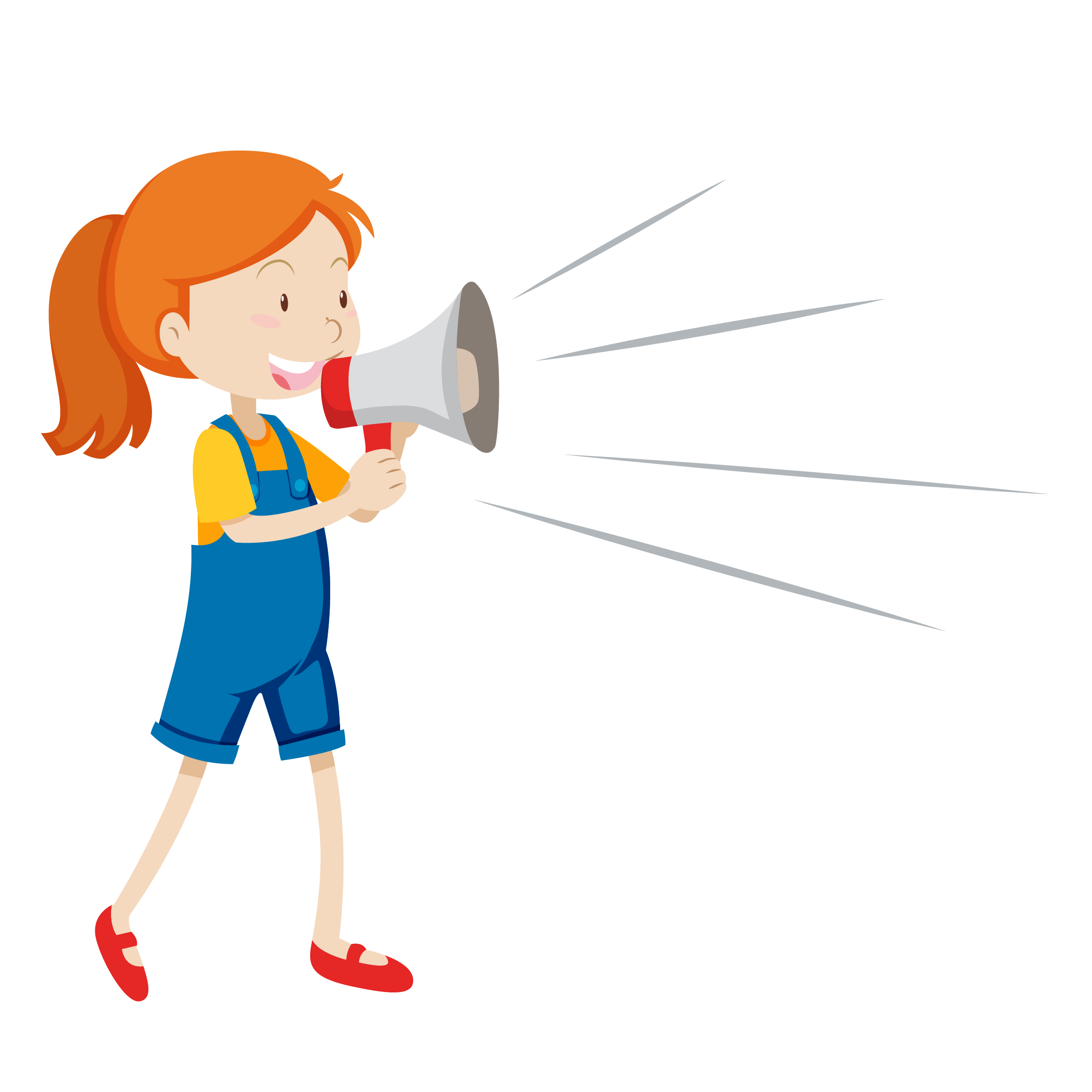 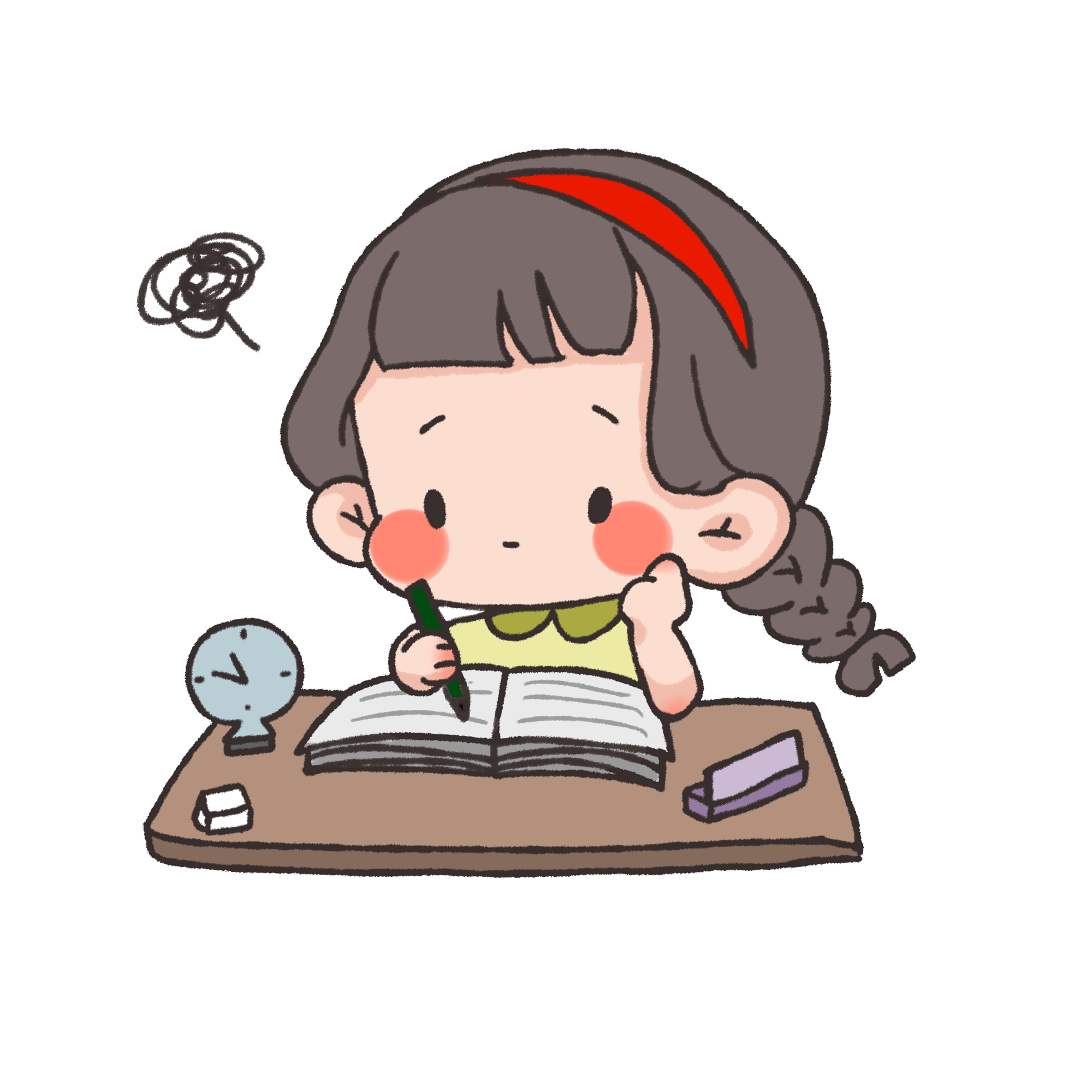 Tìm ý và lập dàn ý
Nói và nghe
Kiểm tra và chỉnh sửa
Chuẩn bị
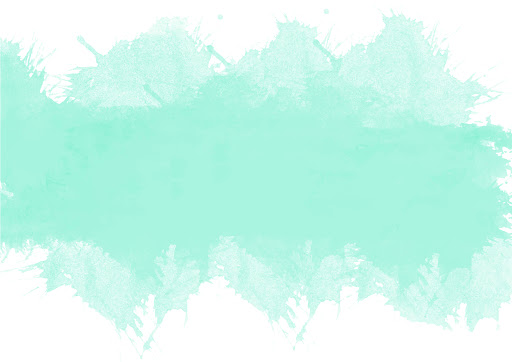 II. Thực hành
[Speaker Notes: Giáo án của Hạnh Nguyễn: https://www.facebook.com/HankNguyenn]
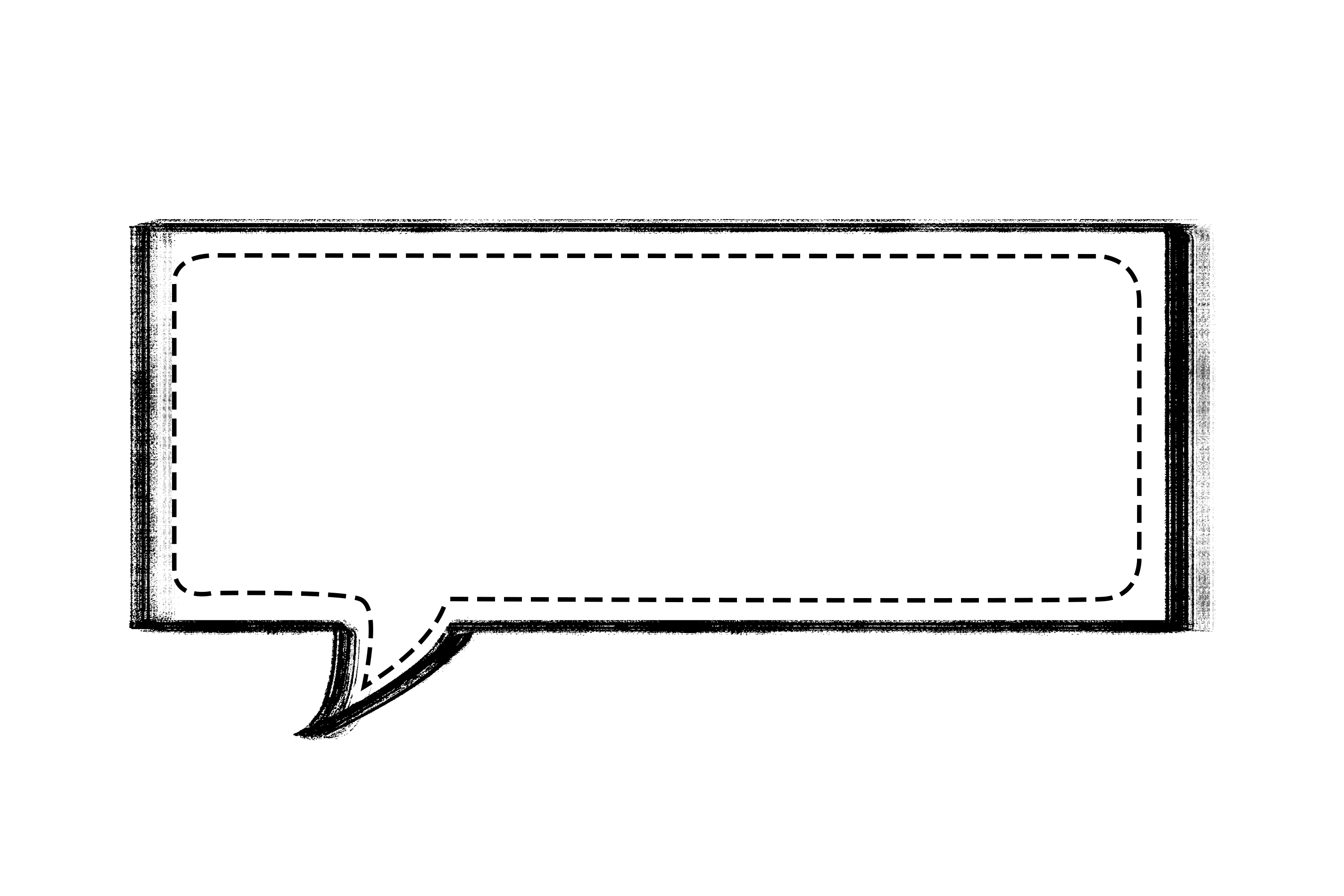 Thảo luận vấn đề: Nguyên nhân nào làm cho nước sạch ngày càng khan hiếm?
[Speaker Notes: Trong SGK đưa ra 2 đề, nhưng trong buổi học hôm nay, chúng ta sẽ cùng nhau Thảo luận về vấn đề: “Nguyên nhân nào làm cho nước sạch ngày càng khan hiếm?”]
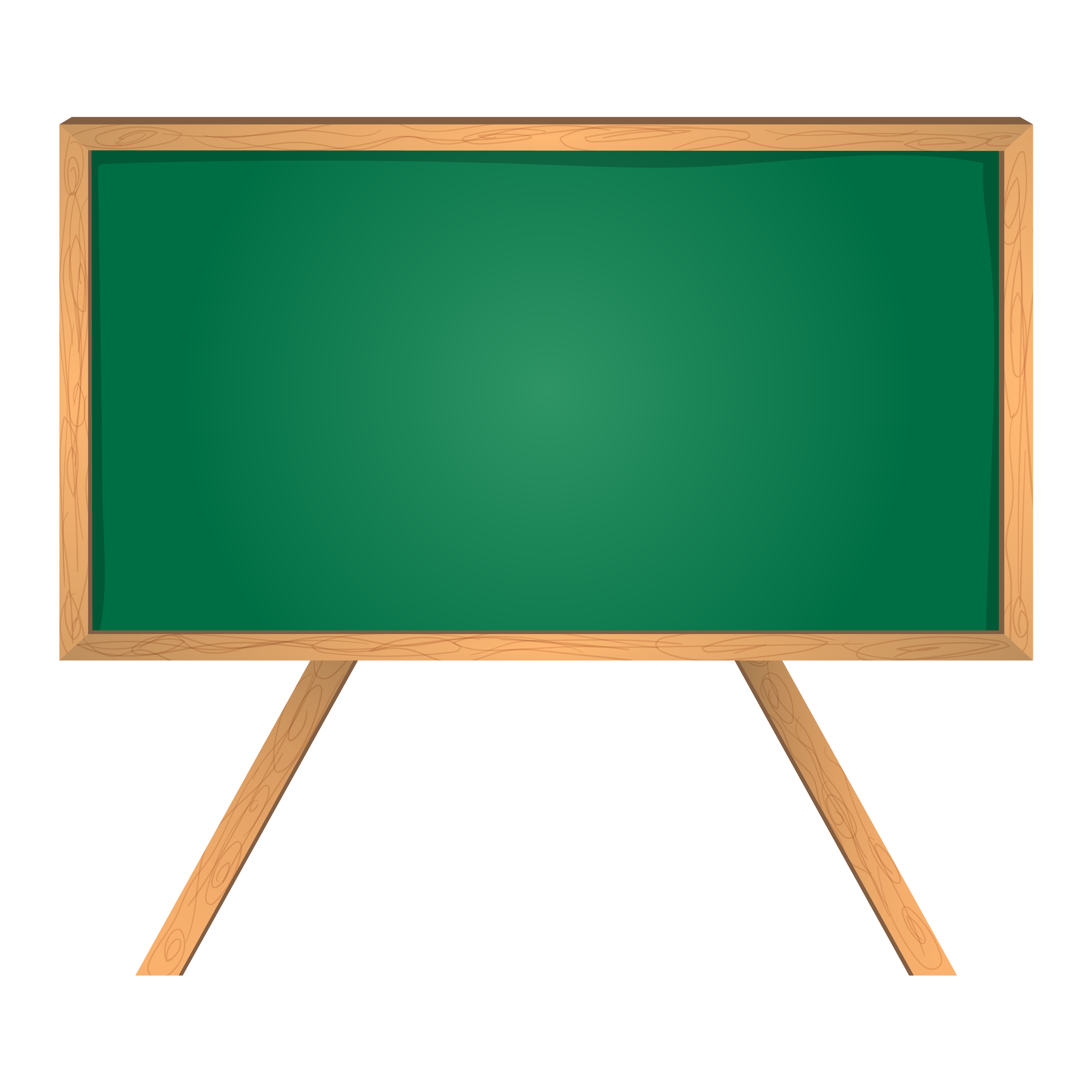 Vòng 1: Thực hành thảo luận nhóm nhỏ
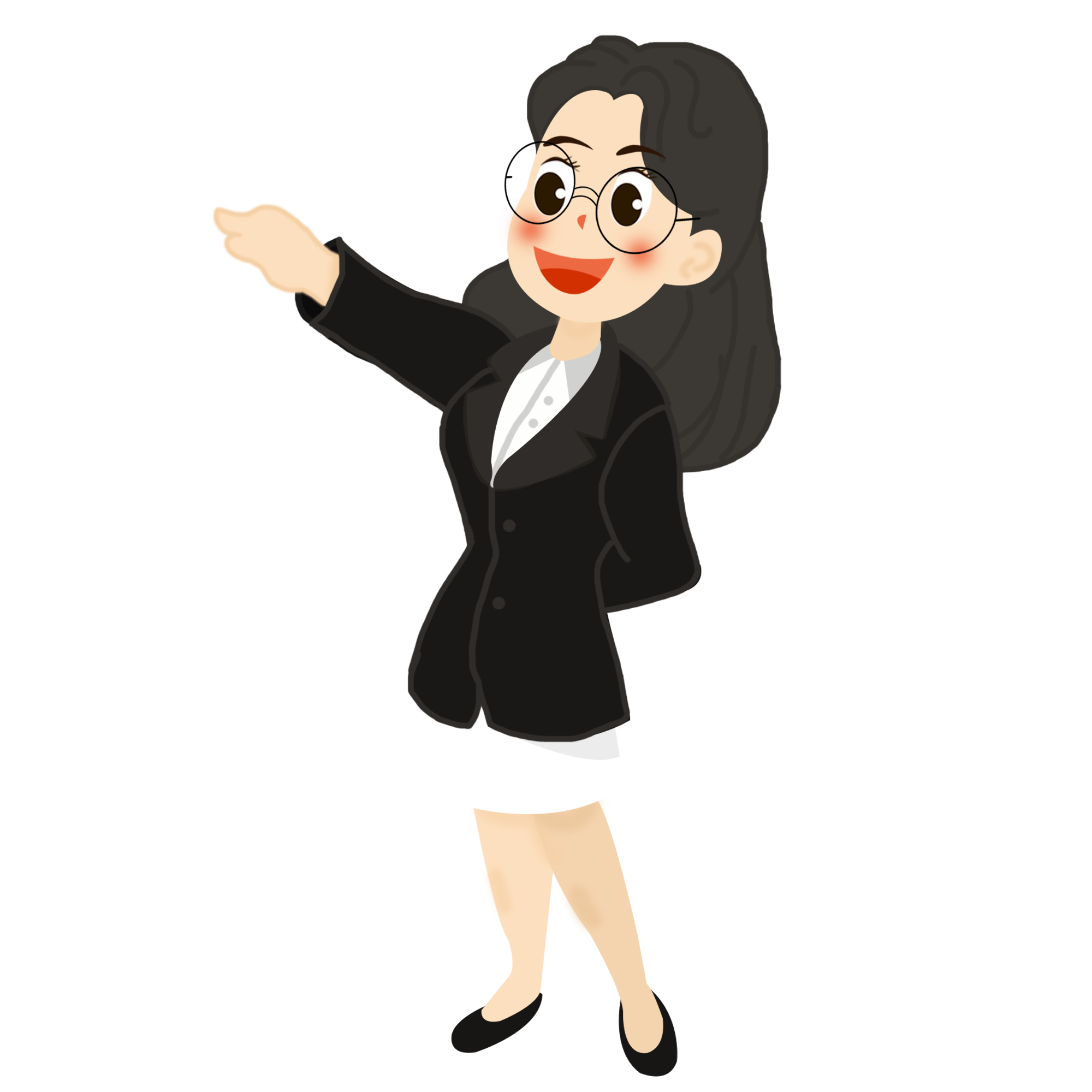 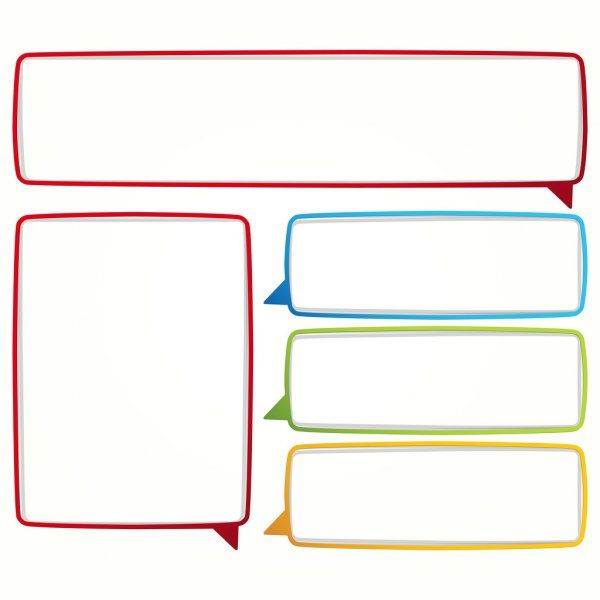  Cả lớp chia thành 4 nhóm để thảo luận
Chia nhóm
 Tìm ý và lập dàn ý như hướng dẫn ở mục b trong SGK- tr 108.
 Viết bài và tập luyện hùng biện
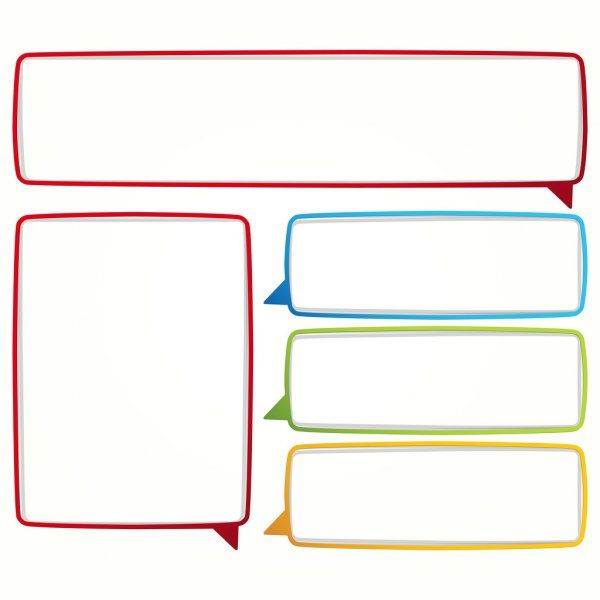 Nhiệm vụ
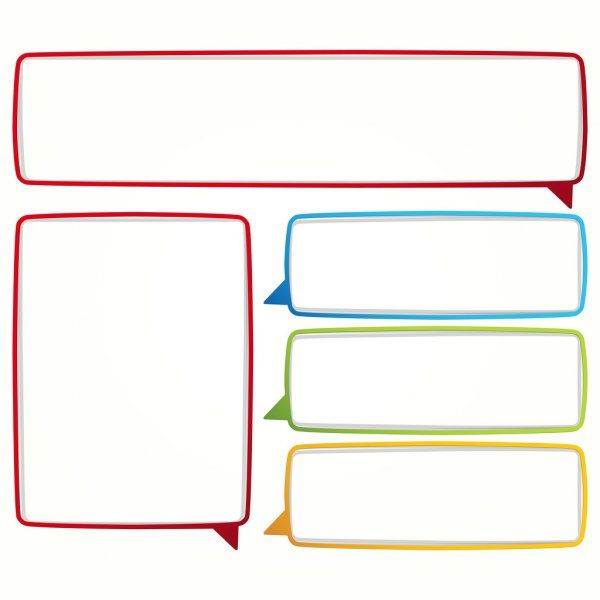  Khuyến khích sử dụng phần mềm, tranh ảnh cho bài hùng biện.
Lưu ý
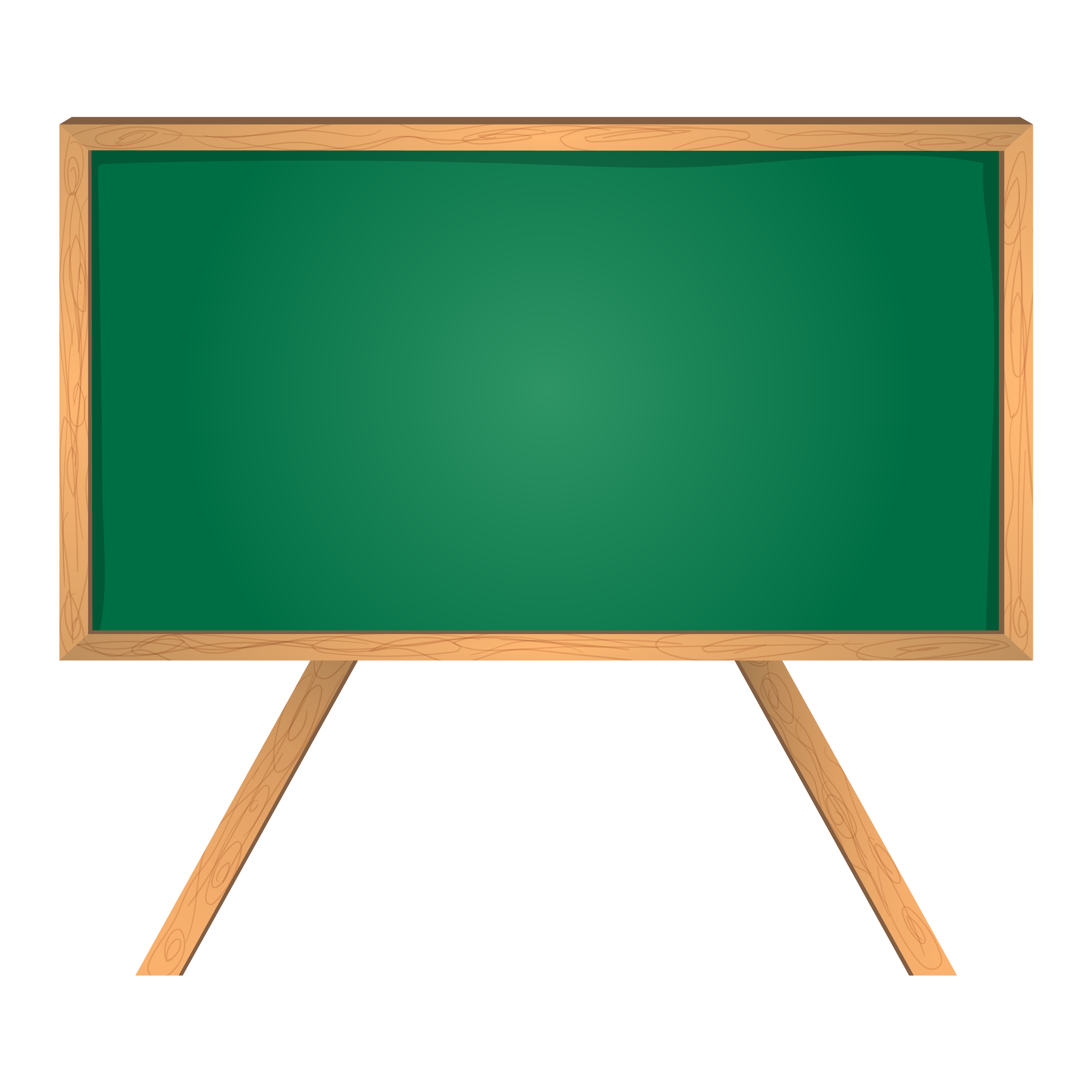 Vòng 2: Thực hành thảo luận cả lớp
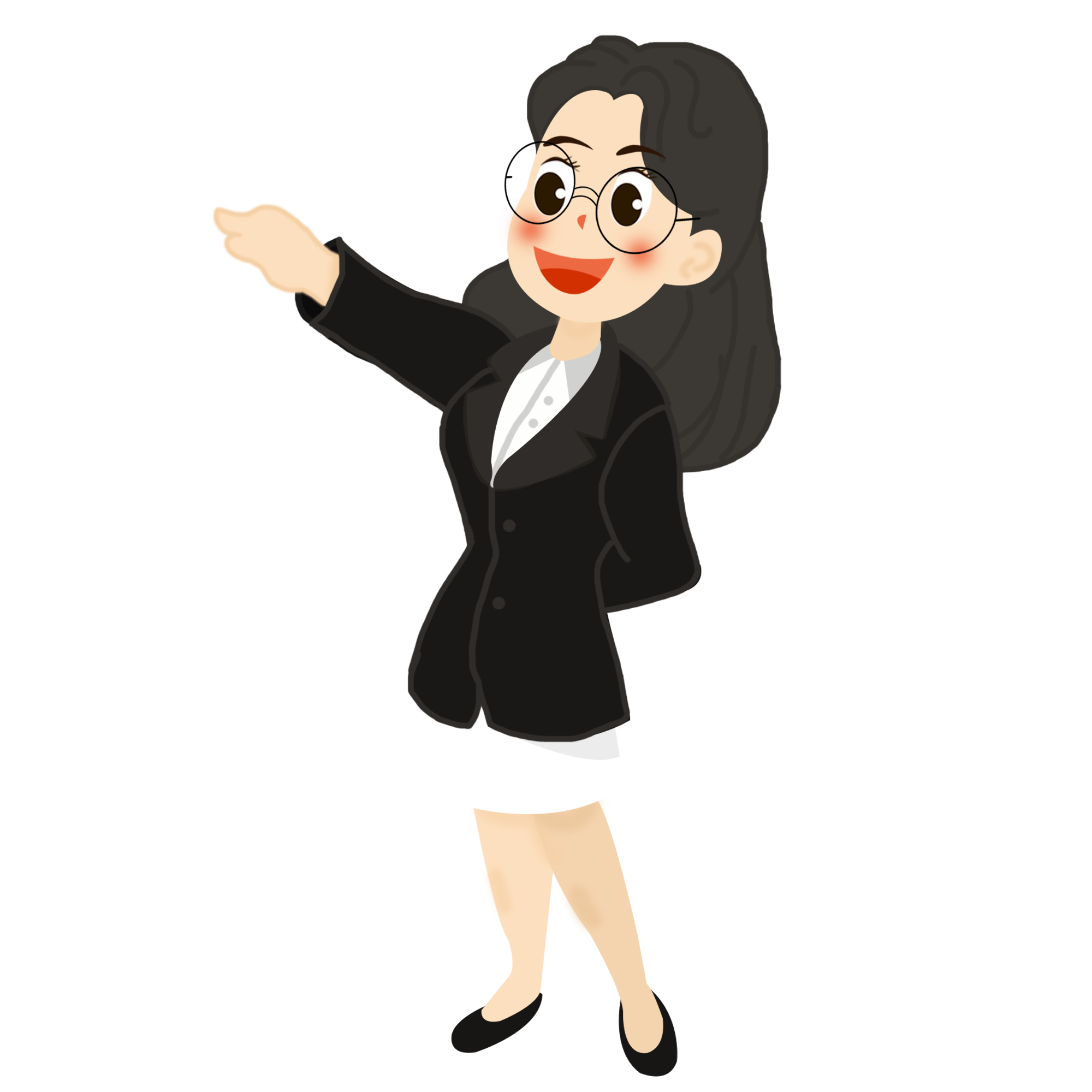 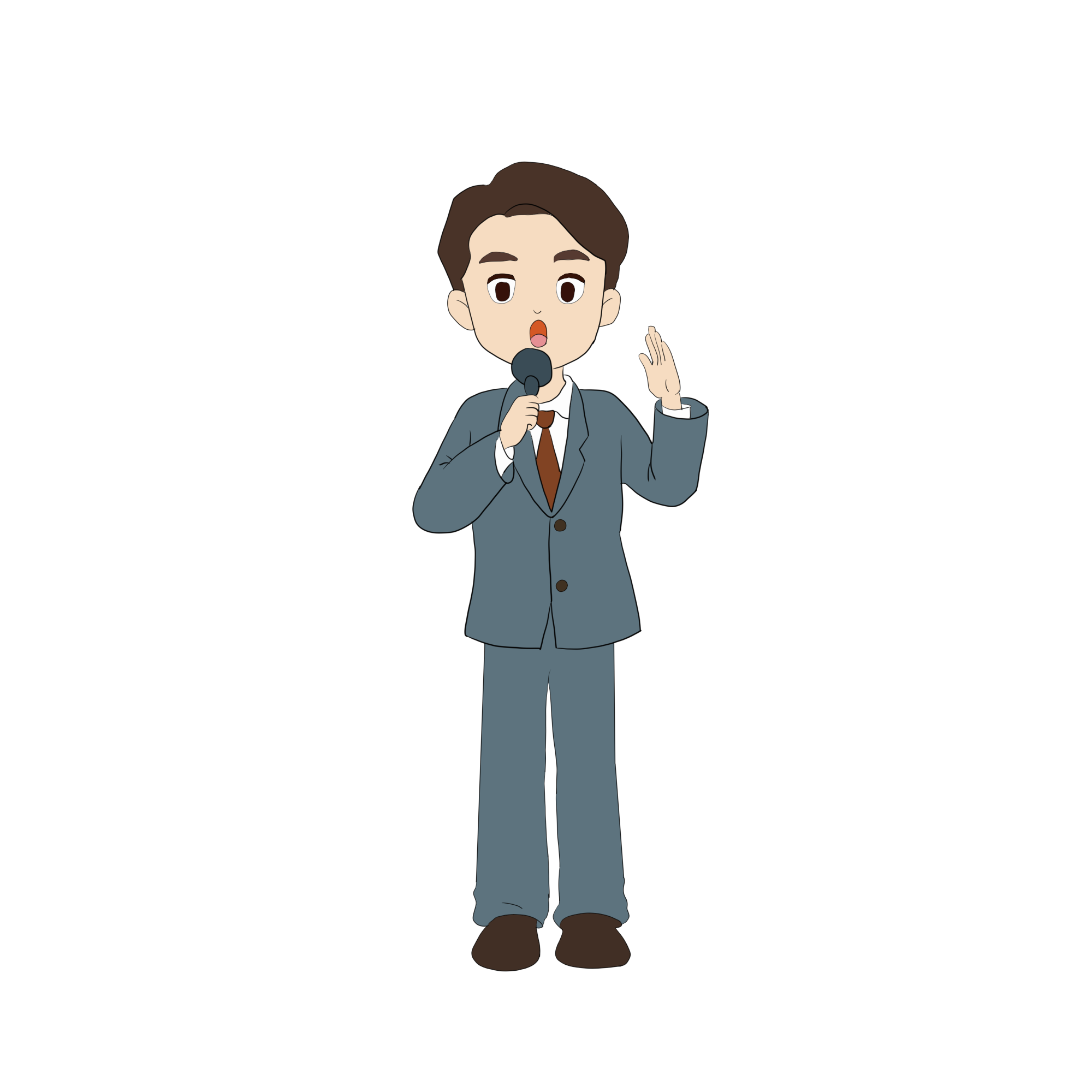 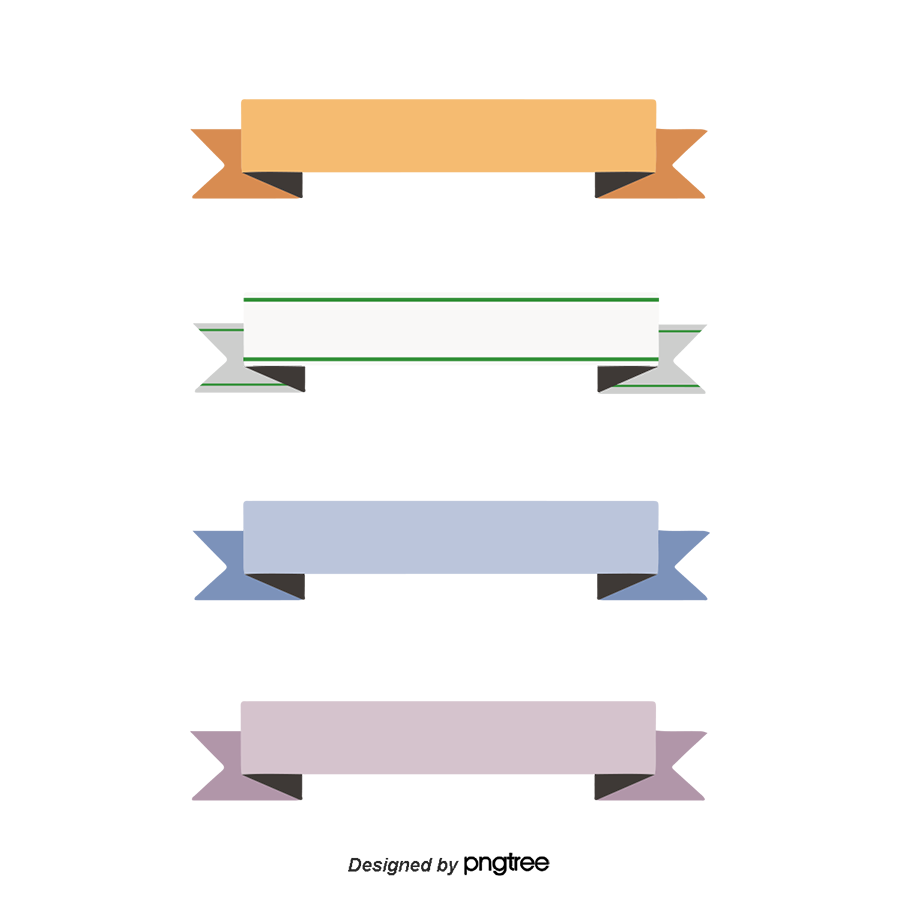 Hùng biện nhí
Vấn đề “Nguyên nhân nước sạch ngày càng khan hiếm”.
LƯU Ý
Thống nhất ngôi kể, tập trung diễn biến
Sử dụng cử chỉ, điệu bộ phù hợp
Tự tin và thoải mái
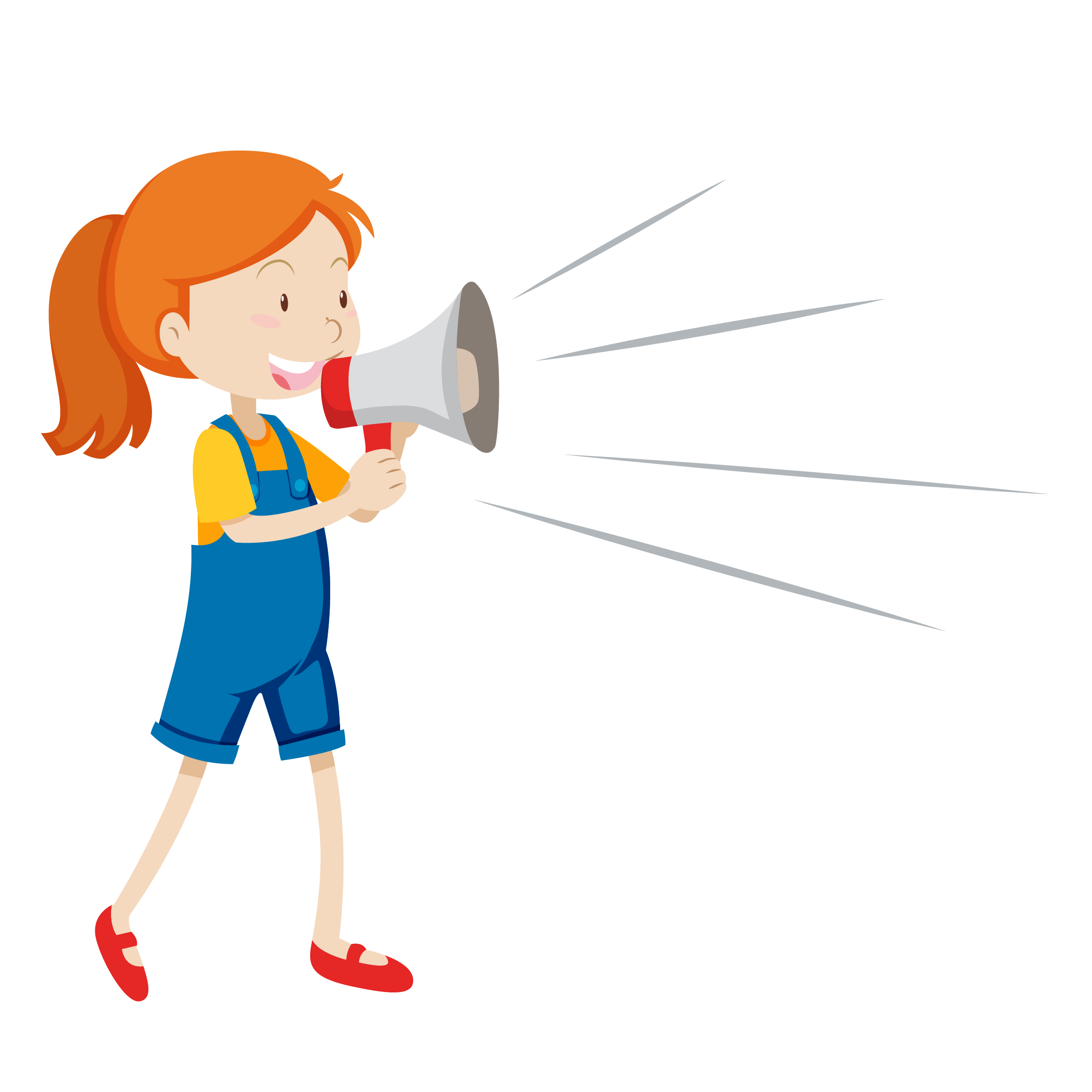 Chào hỏi 
khi bắt đầu + cảm ơn khi kết 
thúc
Điều chỉnh giọng nói, tốc độ nói
Trình bày bài nói
[Speaker Notes: Có thể dụng 1 vài hình ảnh/ dụng cụ trực quan / sơ đồ tư duy để minh họa]
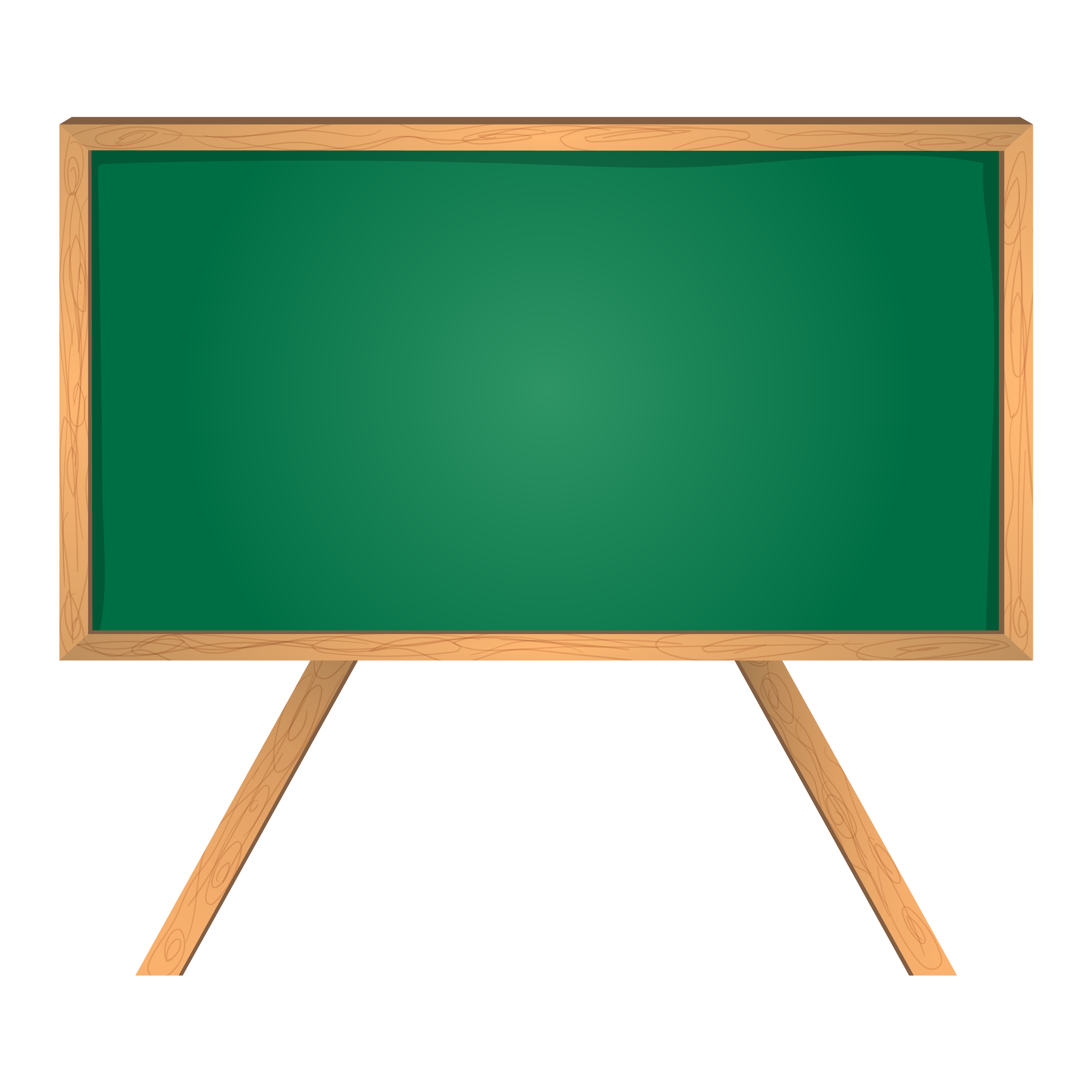 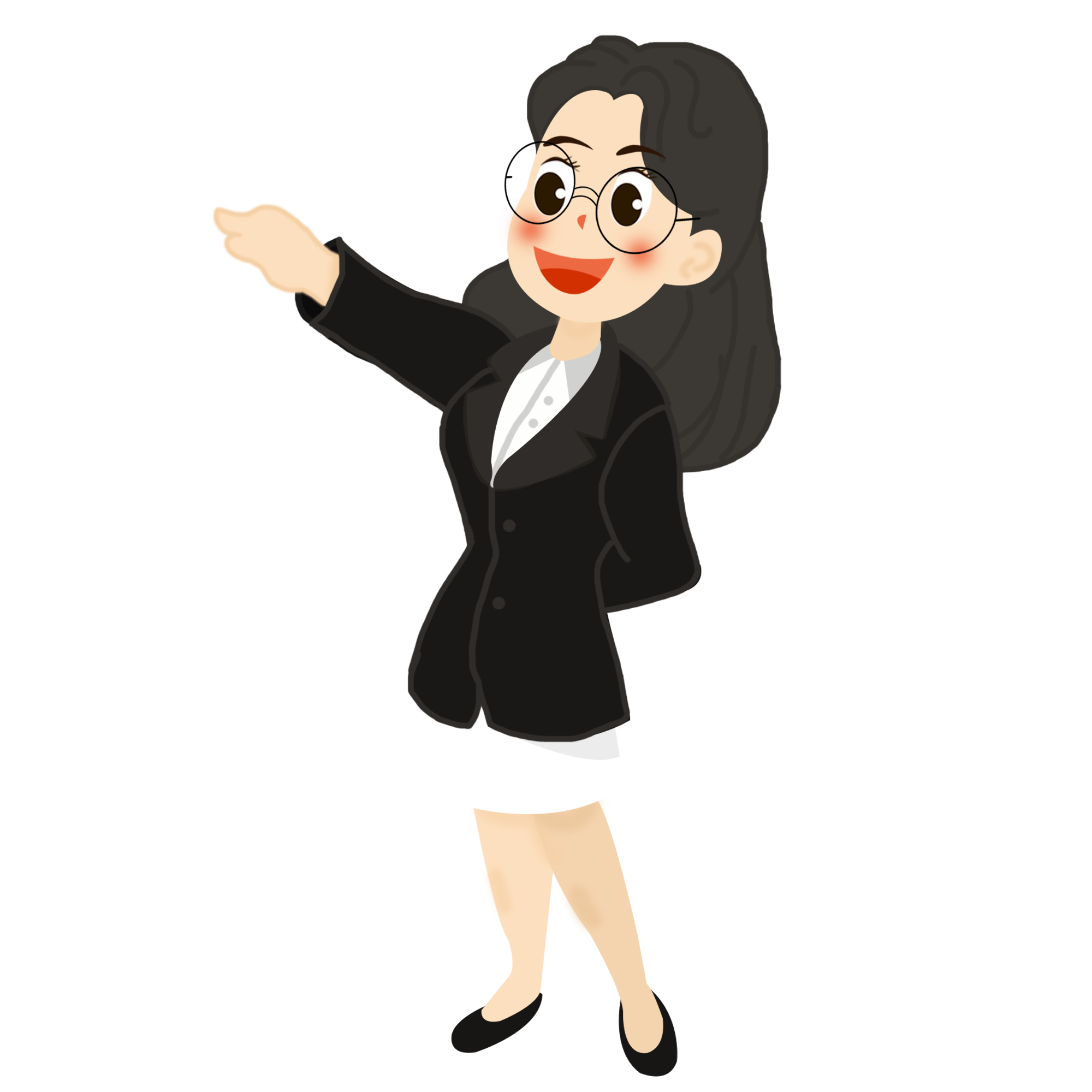 Vòng 3: Trao đổi ý kiến
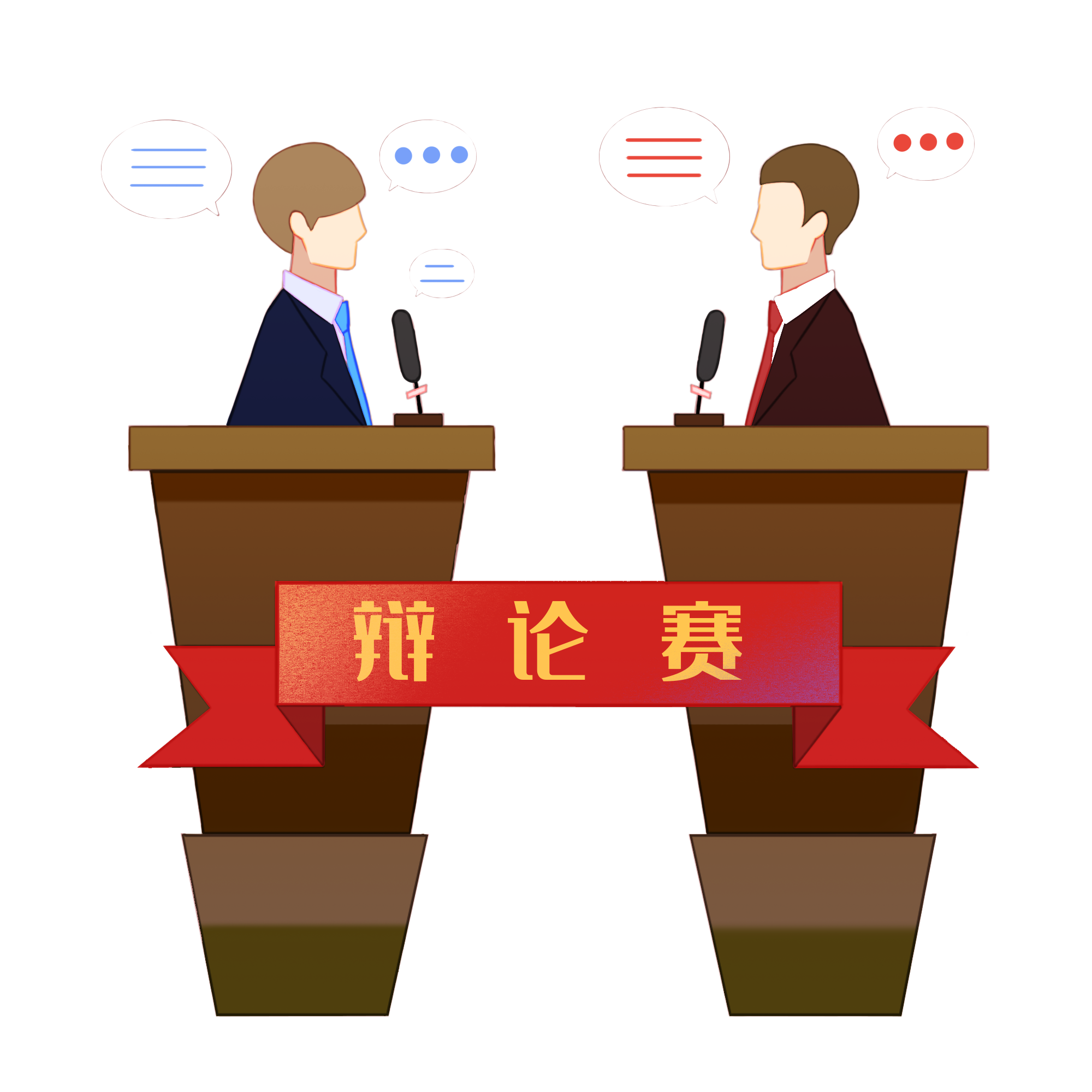 Nhóm nghe cử đại diện đặt câu hỏi cho nhóm hùng biện.
Nhóm hùng biện trả lời câu hỏi thắc mắc của nhóm bạn.
Siêu ứng biến
Thực hành nói tại nhà và quay lại hình ảnh luyện nói của mình về vấn đề: Vì sao cuối học kì I, lớp em được tuyên dương và khen thưởng là lớp đứng đầu khối 6?
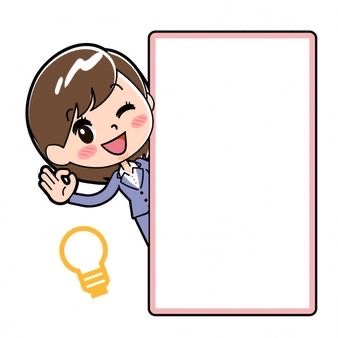 Bài tập về nhà
HƯỚNG DẪN TỰ HỌC
Thực hành luyện nói ở nhà (có thể nhờ bố mẹ quay lại video và up lên Facebook lớp)
Xem 1 số clip thuyết trình trên mạng để học hỏi
Hoàn thành bài tập tự đánh giá
Chuẩn bị bài: Ôn tập và tự đánh giá cuối kì 2